O direito à aposentadoria para as trabalhadoras domésticas
Luana Simões Pinheiro
Mariana Mazzini Marcondes
Secretaria Nacional de Cuidados e Família
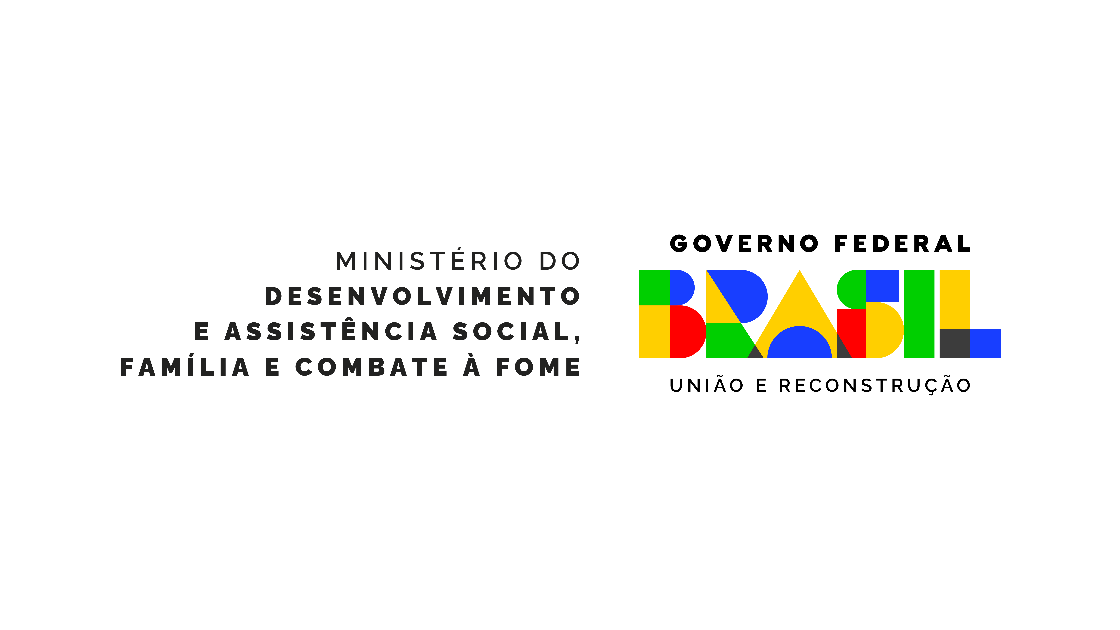 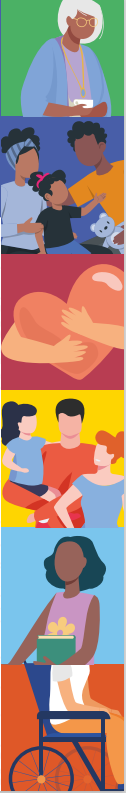 Uma breve introdução
O que é o trabalho de cuidar?
Produção de bens e serviços necessários para a reprodução das sociedades, para o sustento da vida e a garantia do bem-estar das pessoas.
Inclui as tarefas cotidianas como a preparação de alimentos, manutenção da limpeza, organização dos domicílios e o apoio a atividades diárias de pessoas com diferentes graus de autonomia ou dependência. 
O trabalho de cuidar emprega cerca de 24 milhões de pessoas no Brasil
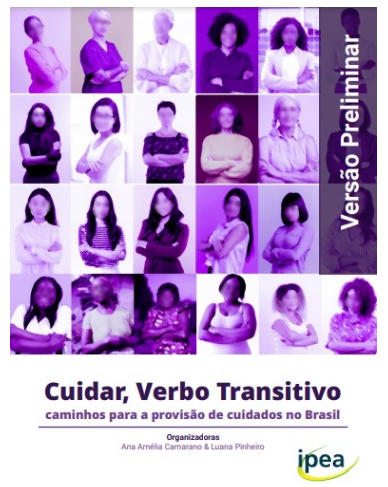 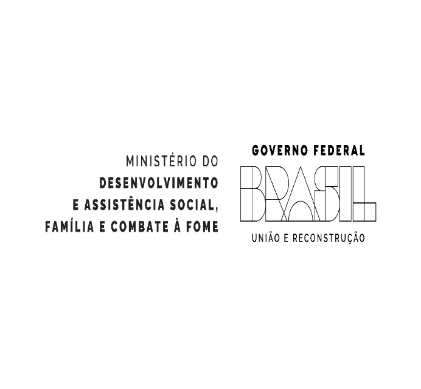 Clique para acessar
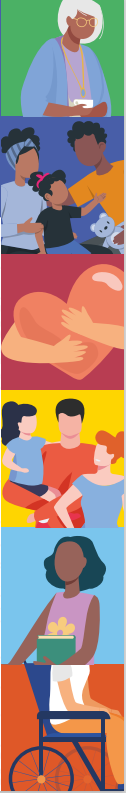 Uma breve introdução
A maior categoria ocupacional é a das trabalhadoras domésticas: ¼ dos postos de trabalho do setor de cuidados

As trabalhadoras domésticas respondem por 5,8 milhões das mulheres ocupadas no país (dados de 2022)
São, majoritariamente, mulheres negras e de baixa renda
Gênero, raça e classe: tripé da desigualdade que conforma o trabalho doméstico e suas condições de precariedade
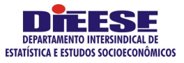 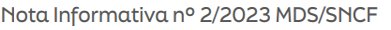 Clique para acessar
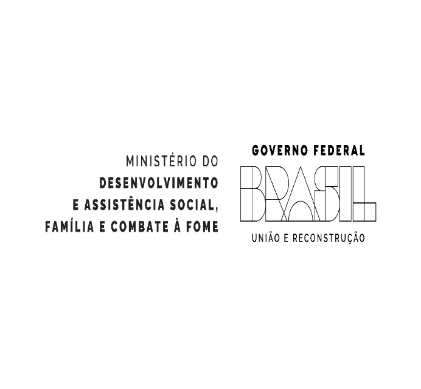 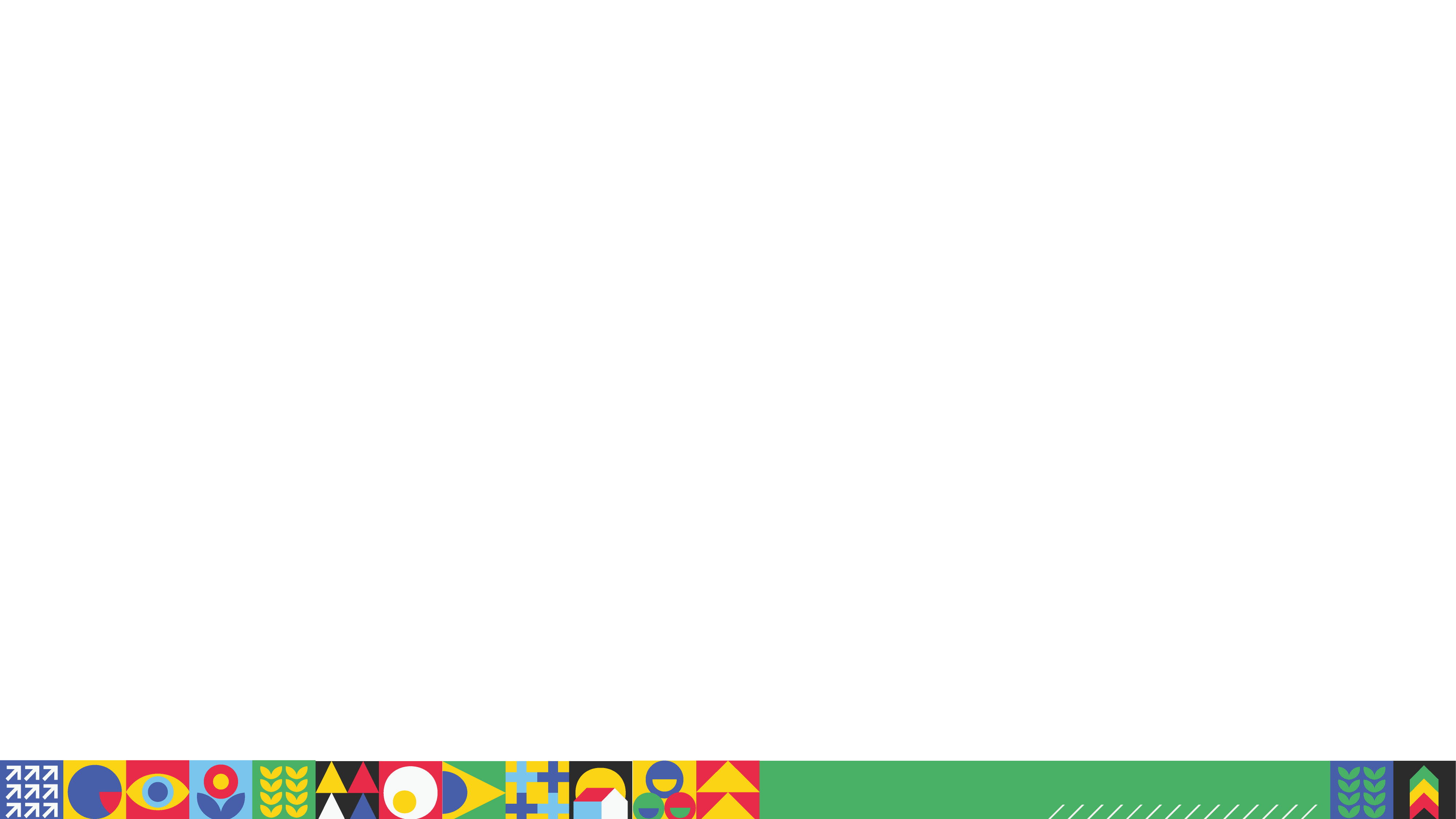 Desafios para a proteção social do trabalho doméstico
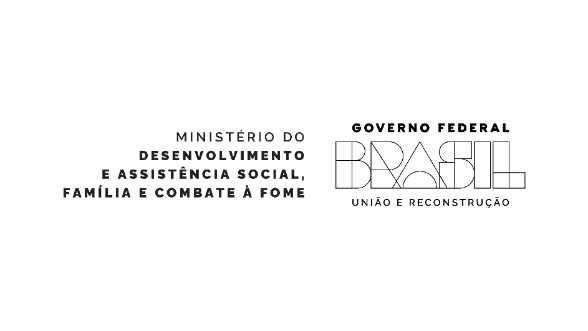 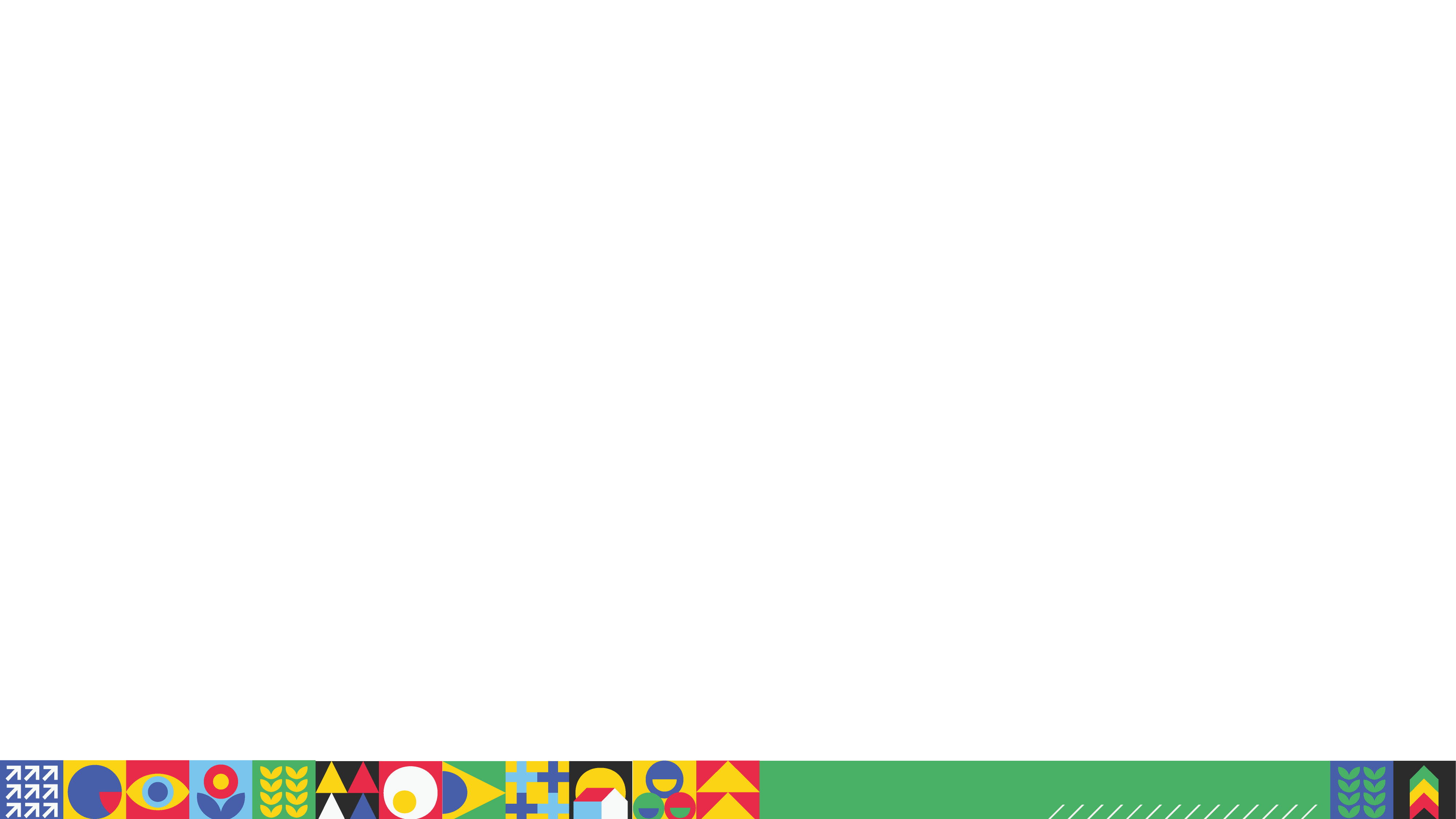 Desafio 1. A informalidade e a desproteção social
Gráfico 1: Proporção de trabalhadoras domésticas com carteira assinada, por raça/cor. Brasil, 1995 a 2021
Informalidade é uma marca da categoria no Brasil
Diferenças raciais se ampliam nos momentos de “maior proteção social”
Diferenças regionais são significativas
Amazonas (7%) e Santa Catarina (38%)
O desafio de proteção social se amplia com o crescimento das diaristas
Em 2012 elas eram 38% das trabalhadoras domésticas e em 2021, 45%
%
%
%
%
%
%
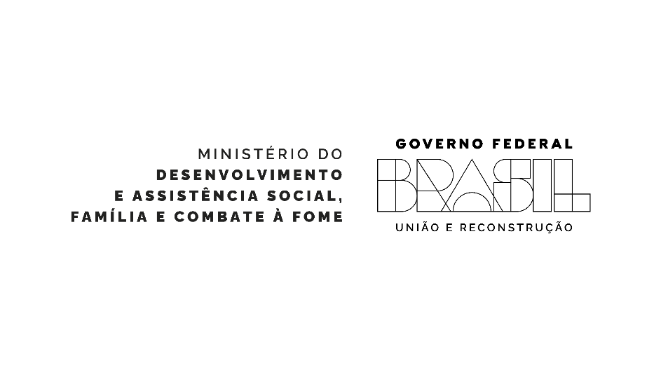 Fonte: Pnad anual e Pnad contínua
Nota: dados da PNAD anual e PNAD contínua não são perfeitamente comparáveis
[Speaker Notes: Mulheres negras, portanto, possuem menos capacidade contributiva, que sugere vínculos empregatícios mais frágeis
https://www.gov.br/mds/pt-br/noticias-e-conteudos/desenvolvimento-social/noticias-desenvolvimento-social/ministerios-do-desenvolvimento-social-e-dos-direitos-humanos-abrem-seminario-pela-luta-contra-o-trabalho-escravo-domestico/nota-informativa-n2-publicada.pdf]
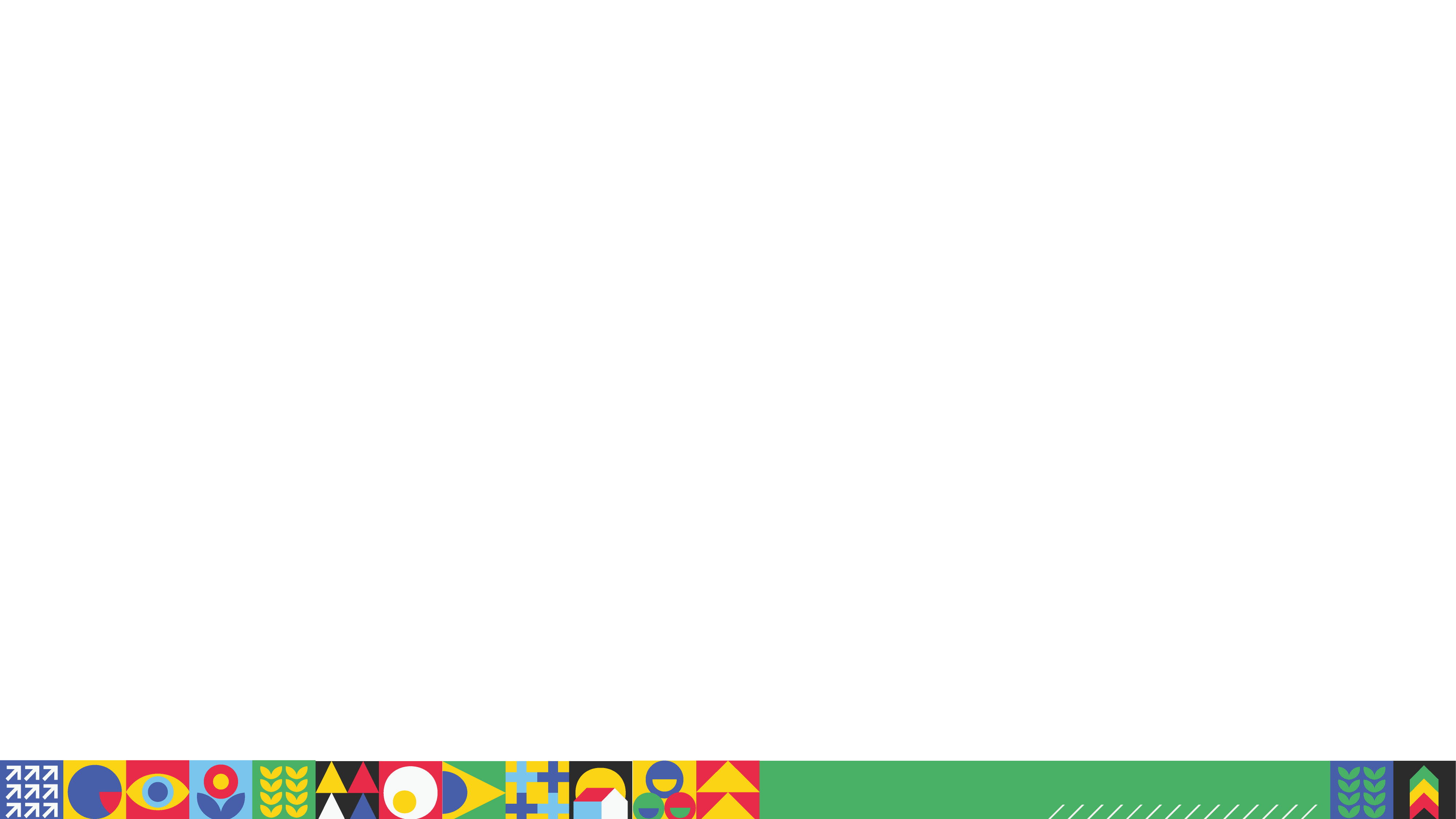 Desafio 1. A informalidade e a desproteção social
93% das diaristas e 60% das mensalistas não possuem carteira de trabalho assinada 
A carteira assinada garante direitos previdenciários e trabalhistas
Pouco mais de 22% das diaristas e 47% das mensalistas contribuem para a previdência social
É possível contribuir à previdência sem carteira assinada, enquanto contribuinte individual (autônoma) ou MEI
Isso retira o papel do empregador na garantia de proteção social e torna  a proteção social uma responsabilidade individual
Gráfico 2 – Distribuição das trabalhadoras domésticas de 18 anos ou mais de idade por carteira assinada e contribuição à previdência, segundo tipo de vínculo. Brasil 2021
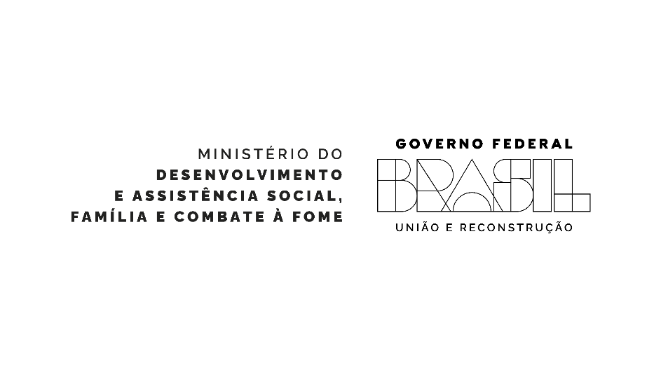 Fonte: PNAD Contínua
[Speaker Notes: A proporção de trabalhadoras domésticas mensalistas com carteira assinada é quase seis vezes maior do que a de trabalhadoras diaristas com carteira assinada]
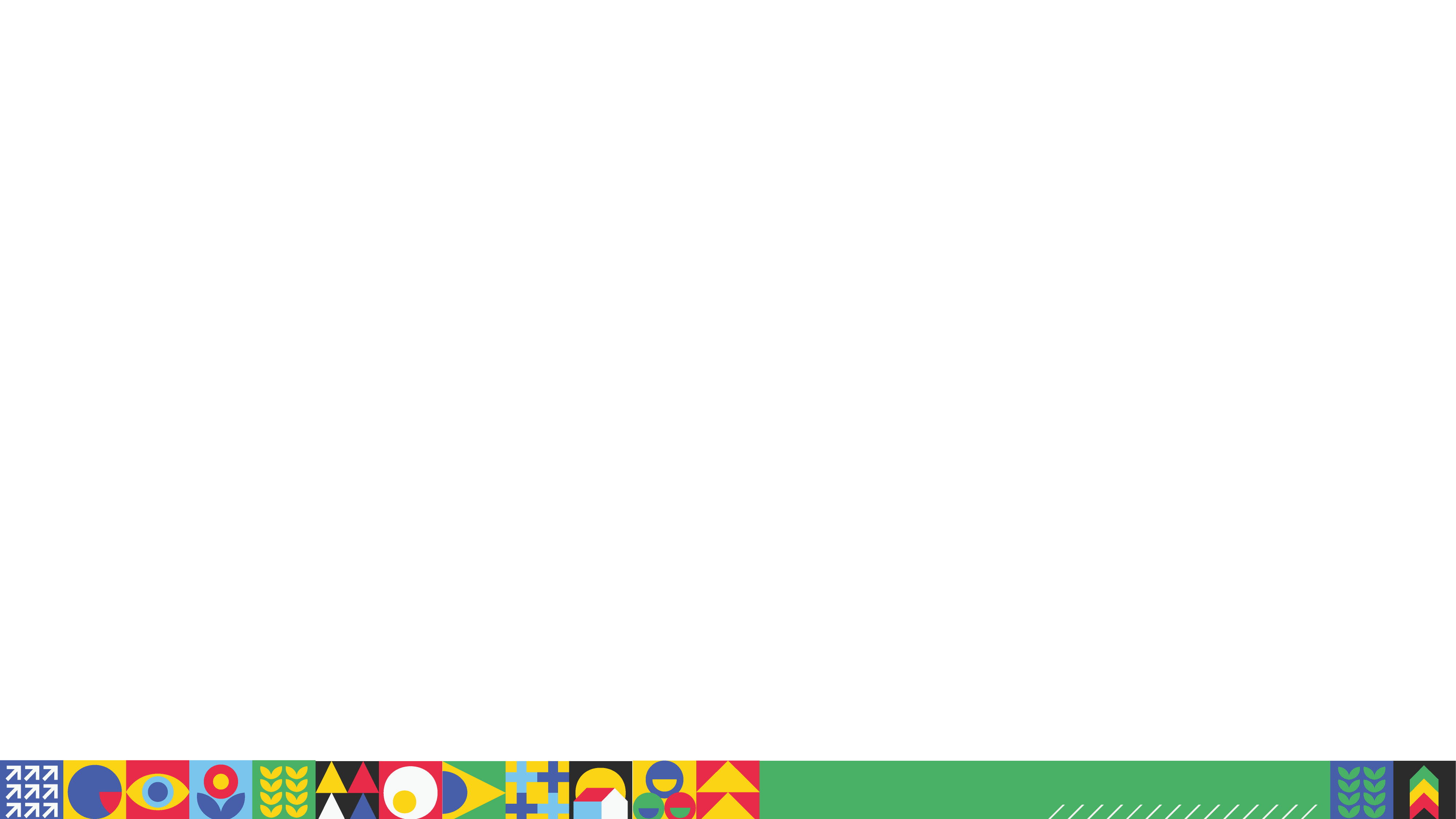 Desafio 2. O envelhecimento da categoria
Gráfico 3: Distribuição das trabalhadoras domésticas de 16 anos ou mais de idade, por faixas etárias – Brasil 1995 a 2021
Movimento de saída das jovens
O envelhecimento da categoria é um alerta para a importância do tema das aposentadorias
A intensificação do trabalho aponta para a necessidade de considerar, ainda, benefícios como auxílio-doença e aposentadoria por invalidez
Fonte: Pnad anual e Pnad contínua 
Nota: dados da PNAD anual e PNAD contínua não são perfeitamente comparáveis
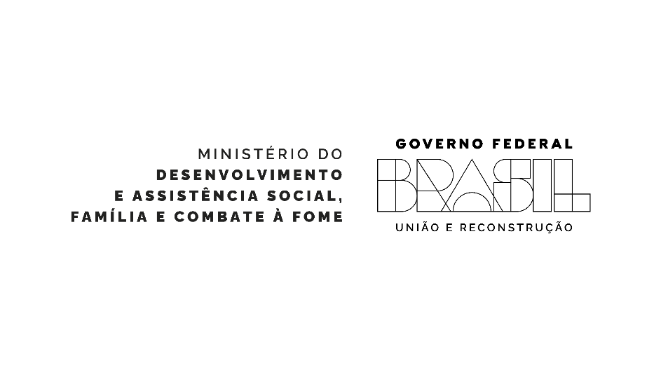 [Speaker Notes: : adultas respondem por 66% e entre TD por 79%; jovens respondem por 27% e entre TD por 14%; idosas respondem por 7% e entre TD por 8%.]
Desafio 3. Regras previdenciárias incompatíveis com a realidade da categoria
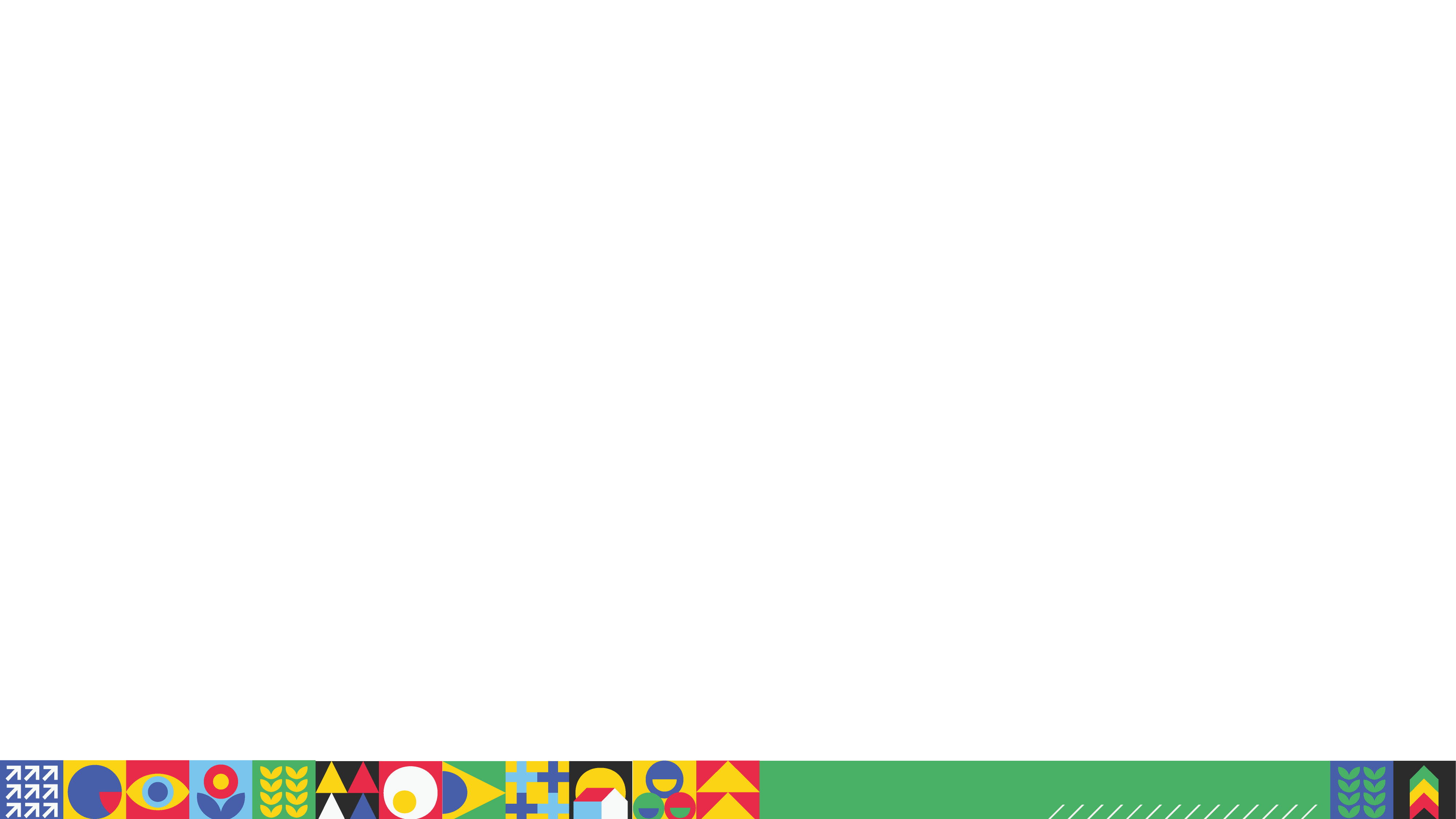 Tempo de contribuição e idade para ser elegível à aposentadoria
Para mulheres - 62 anos de idade e 15 anos de contribuição*

Necessidade de contribuição estável por 15 anos para uma categoria com muita informalidade, que remunera mal, em um contexto de crises sociais e econômicas

A inegibilidade das trabalhadoras domésticas para a proteção social pressiona o orçamento da assistência social (ex. BPC) – Necessidade de uma visão integrativa do orçamento da seguridade social

As regras previdenciárias precisam ser pensadas em relação às especificidades da categoria e a necessidade de ampliar sua proteção social (alternativas que podem ser debatidas: redução de idade ou de tempo de contribuição, além de meios de prova da condição de trabalhadora doméstica para além da contribuição)

* Existem regras de transição
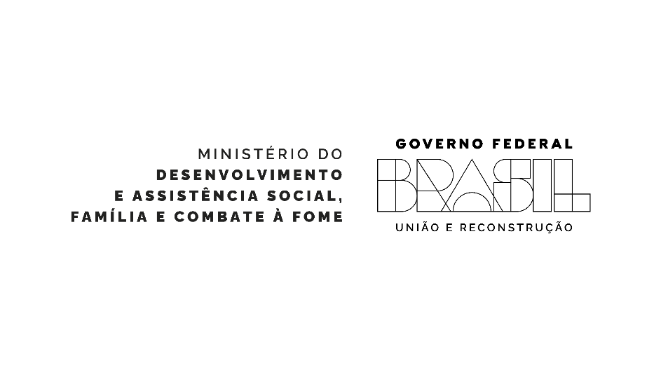 [Speaker Notes: Mulheres negras, portanto, possuem menos capacidade contributiva, que sugere vínculos empregatícios mais frágeis
https://www.gov.br/mds/pt-br/noticias-e-conteudos/desenvolvimento-social/noticias-desenvolvimento-social/ministerios-do-desenvolvimento-social-e-dos-direitos-humanos-abrem-seminario-pela-luta-contra-o-trabalho-escravo-domestico/nota-informativa-n2-publicada.pdf]
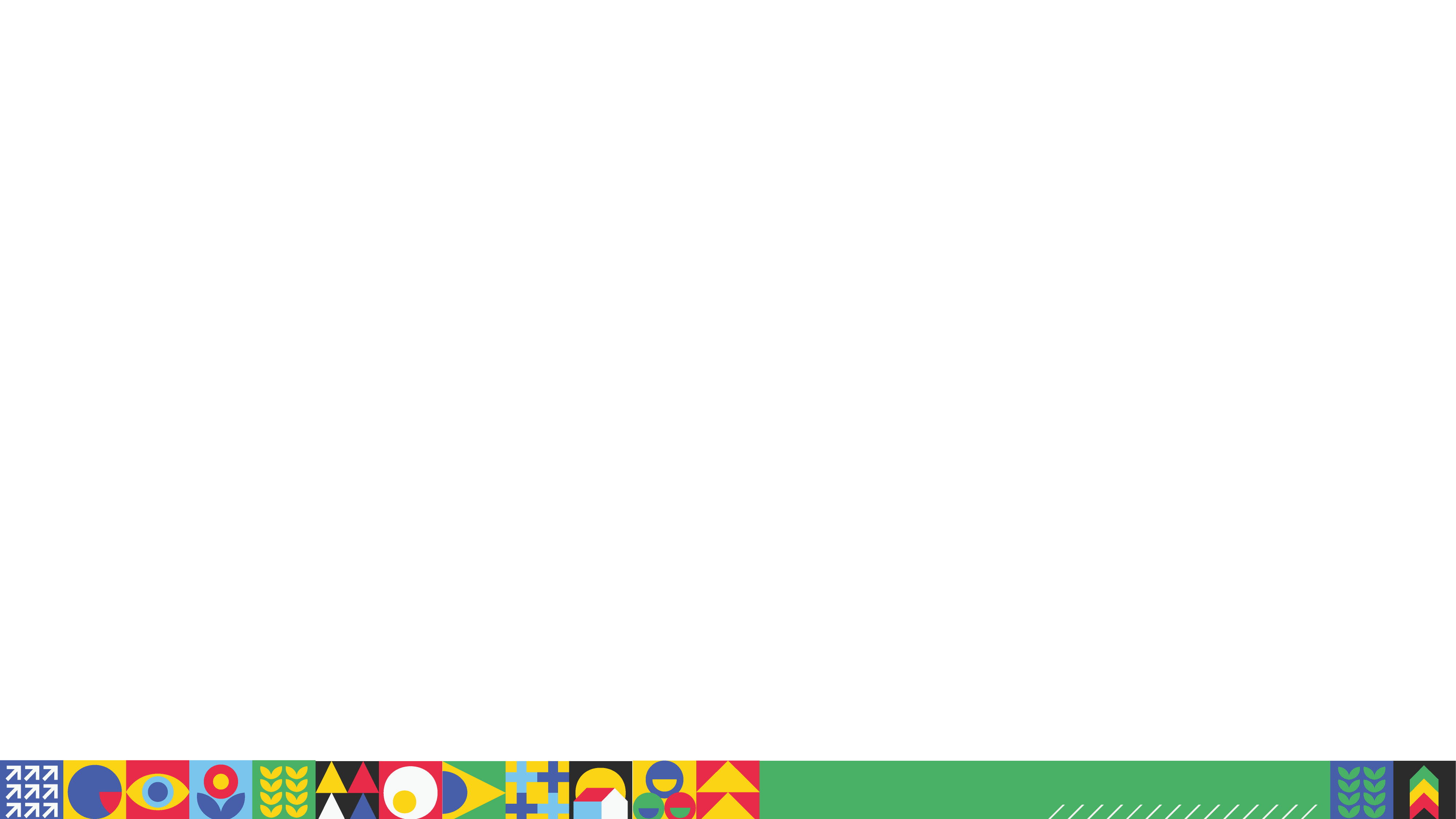 Trabalho doméstico remunerado e políticas de cuidado
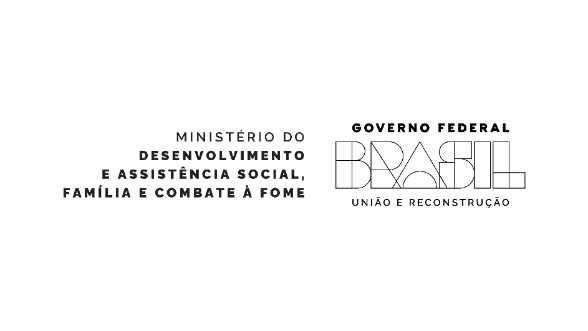 Obrigada


mariana.marcondes@ cidadania.gov.br 
luana.pinheiro@cidadania.gov.br
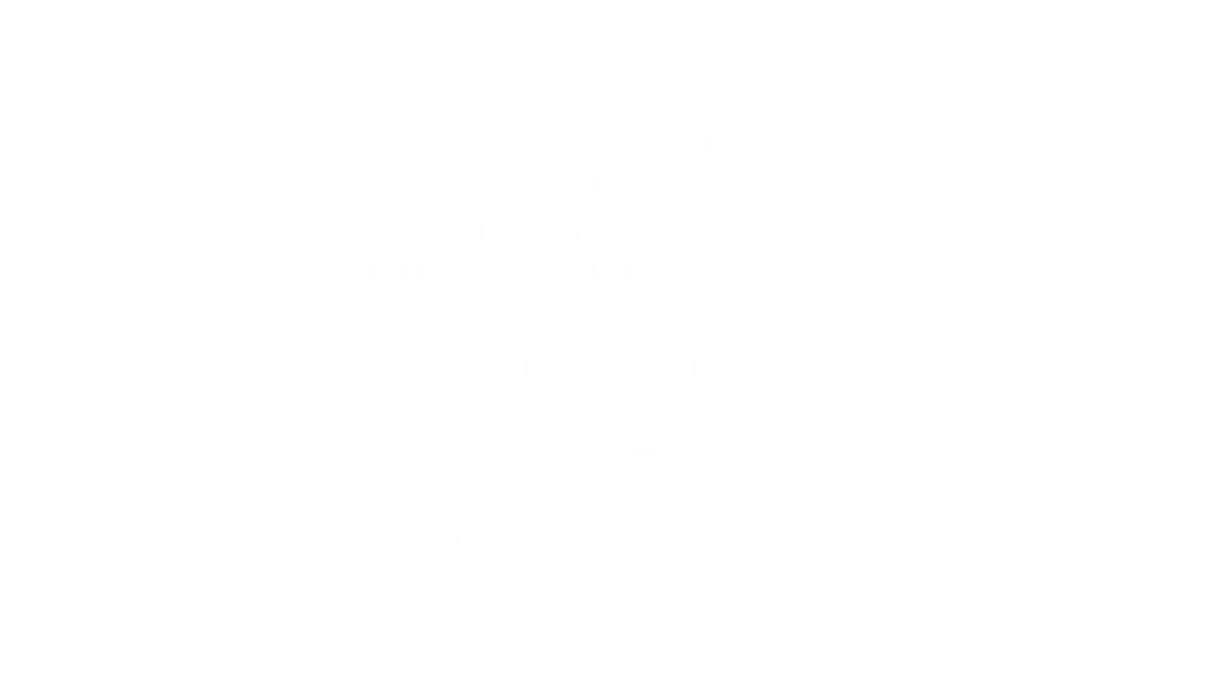